http://www.nature.com/nature/journal/v464/n7289/fig_tab/nature08954_F1.html
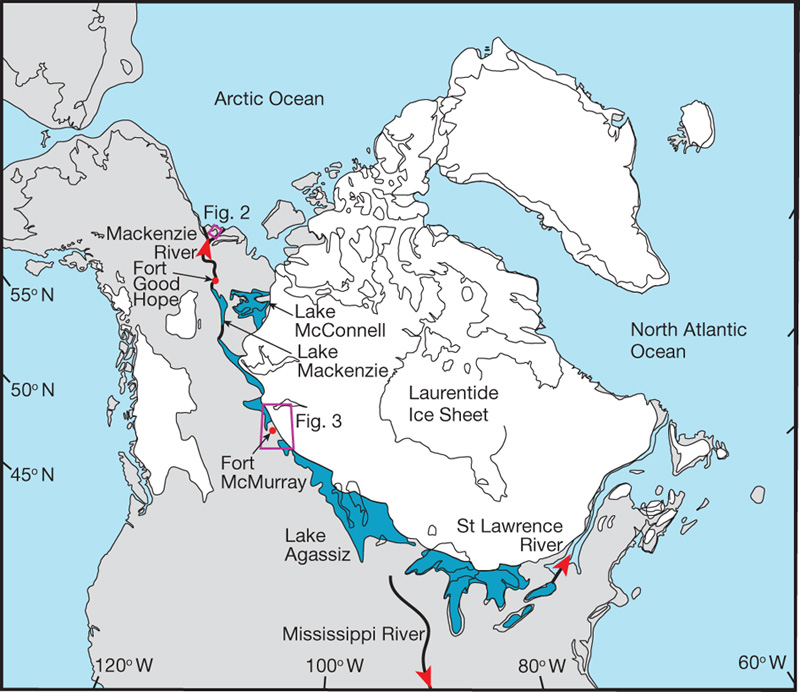 Saviez-vous que...

Le Manitoba se trouve au fond d’un ancien lac de glacier. Le lac Agassiz était le plus grand lac glaciaire en Amérique du Nord.

Formé il y a 11 500 ans, le lac Agassiz recouvrait une bonne partie du Manitoba, le nord-ouest de l'Ontario, certaines régions de l'est de la Saskatchewan et du Dakota du Nord, et le nord-ouest du Minnesota.

L'ancien fond du lac et ses sédiments sont aujourd'hui des terres agricoles fertiles.
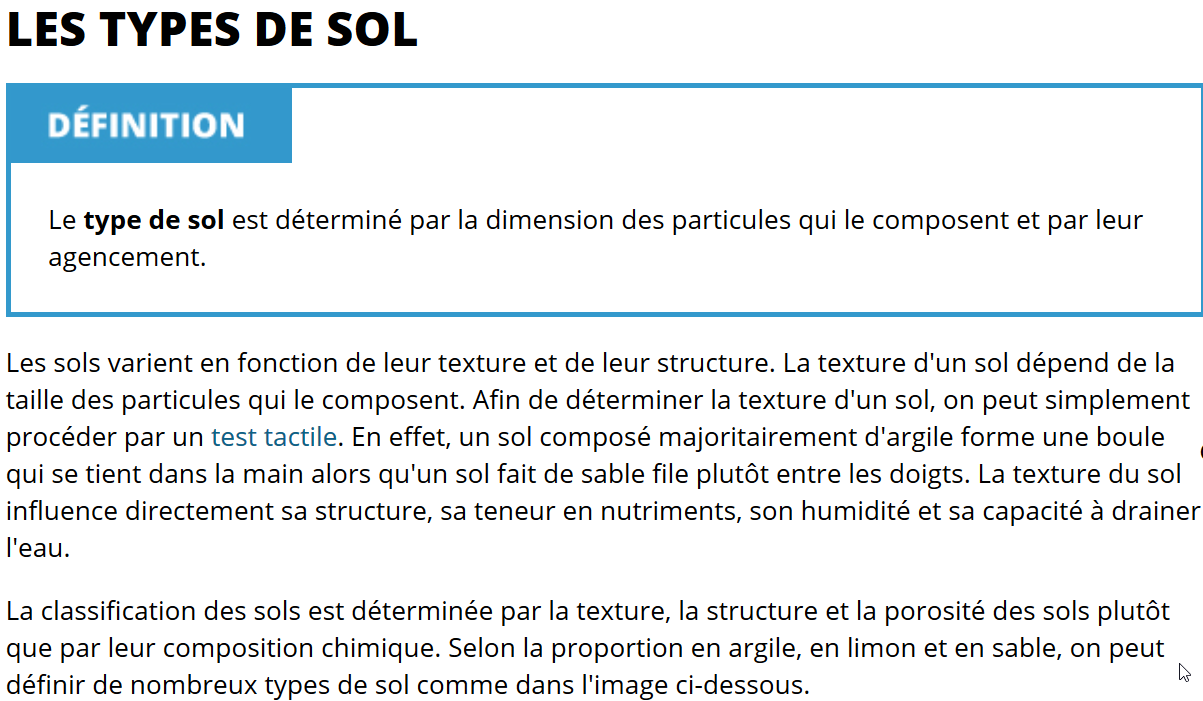 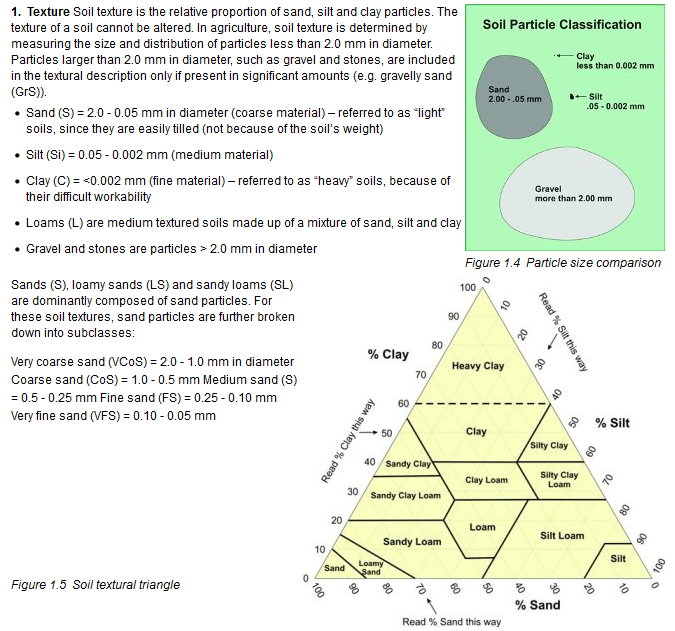 Sable = Sand
Argile = Clay
Gravier = Gravel
Limon = Silt
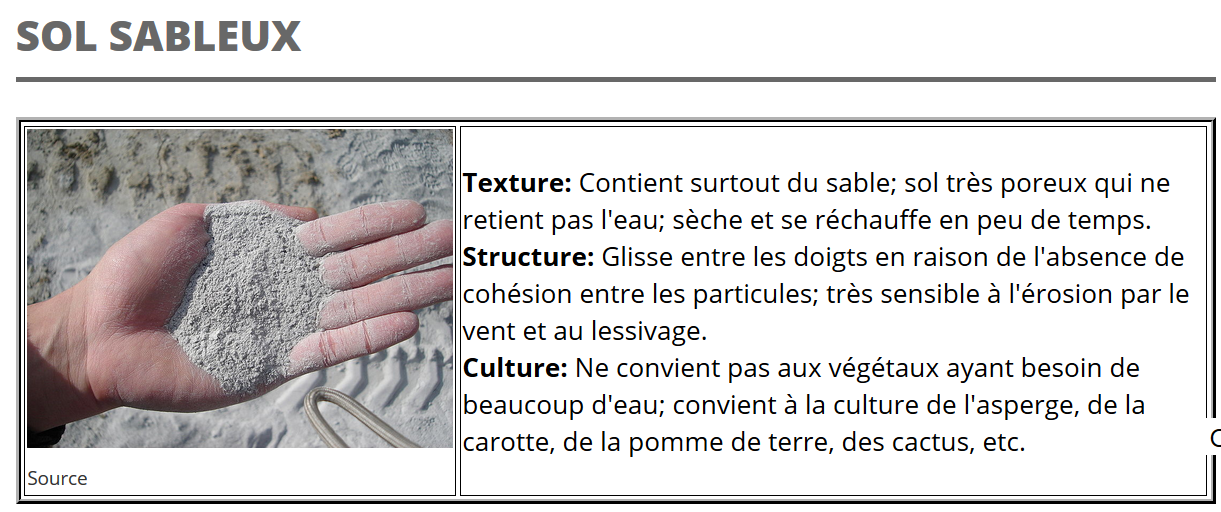 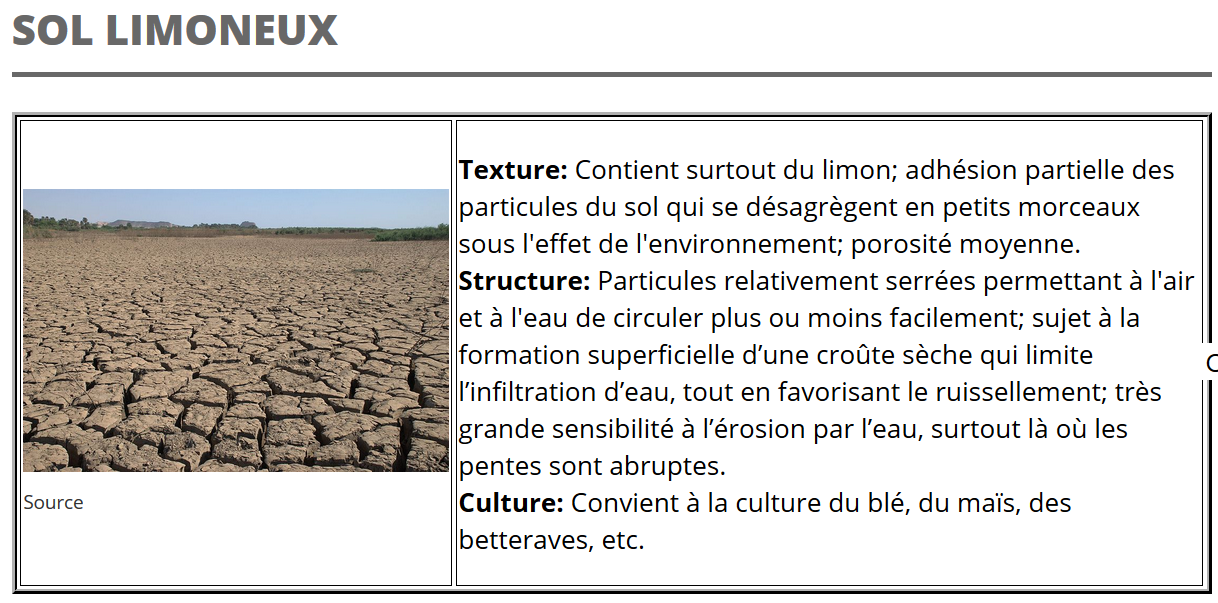 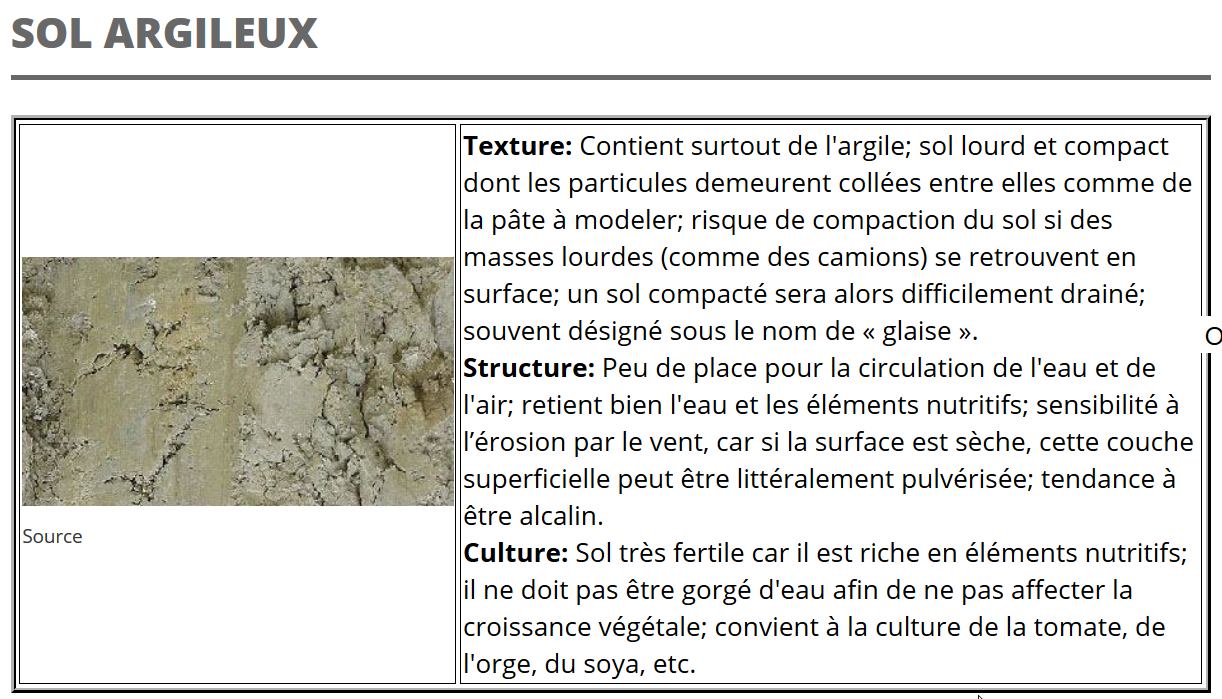 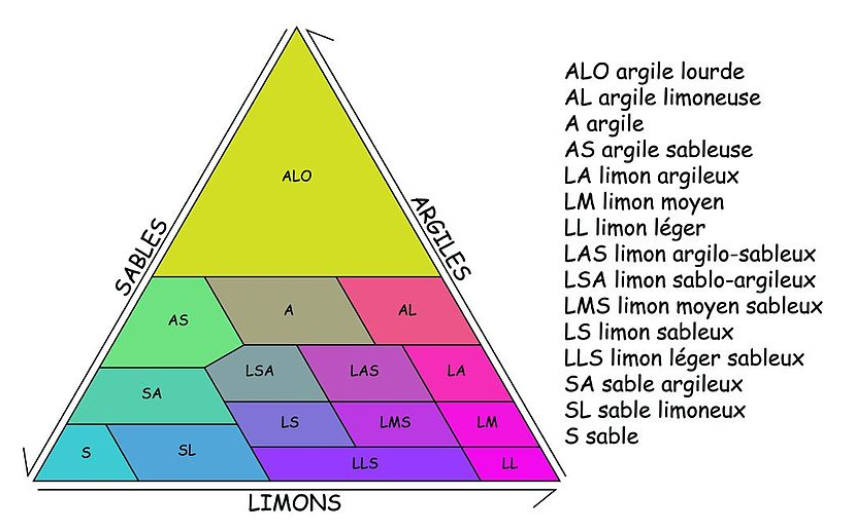 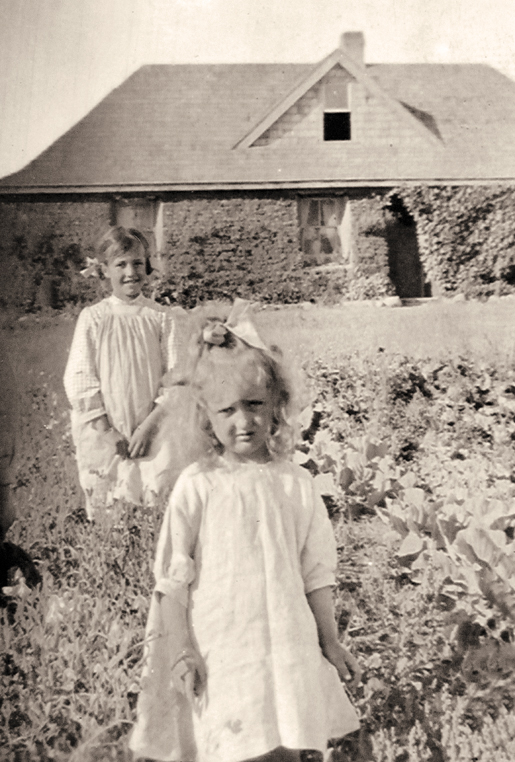 https://legionmagazine.com/en/2010/04/the-last-of-the-soddies
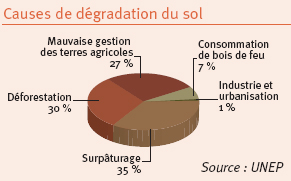 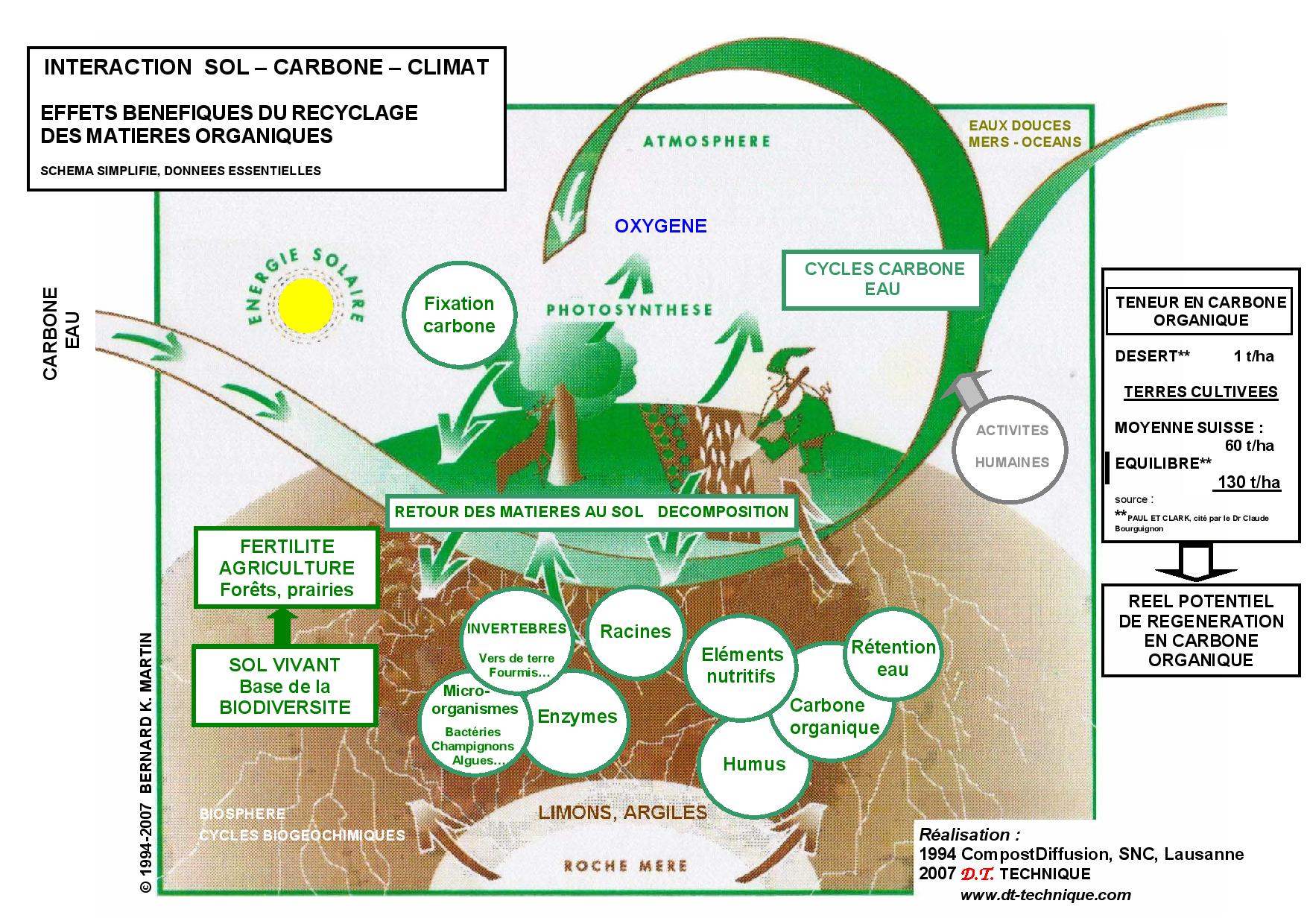